Premio Brabomalo para la comunidad GLBTI
Comisión de Igualdad Género e Inclusión Social
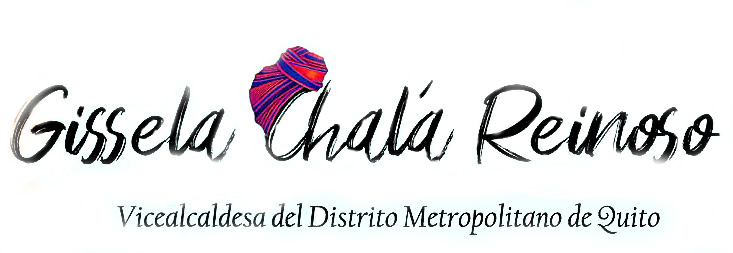 Sesión Ordinaria 46 del Concejo Metropolitano 
24 de diciembre de 2019 
27 de mayo 2021
Mónica Sandoval
Blanca Paucar
NORMATIVA
El Código Municipal, Libro II, del Eje Social, en su artículo II.3.77 prevé la entrega por parte del Concejo Metropolitano del Premio “Para la Comunidad GLBTI” al miembro de la misma, que haya cumplido una labor destacada en la defensa de los derechos de su comunidad.
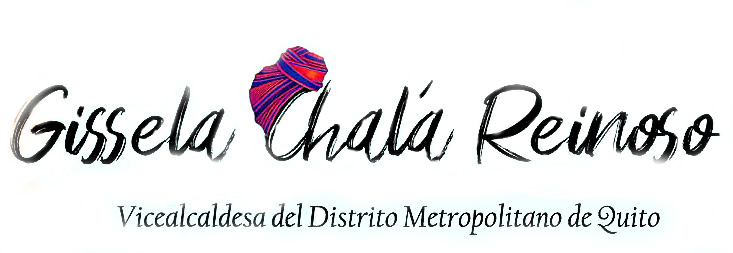 2
CONVOCATORIA
En cumplimiento del inciso segundo, la Comisión de Igualdad, Género e Inclusión Social da trámite al premio.
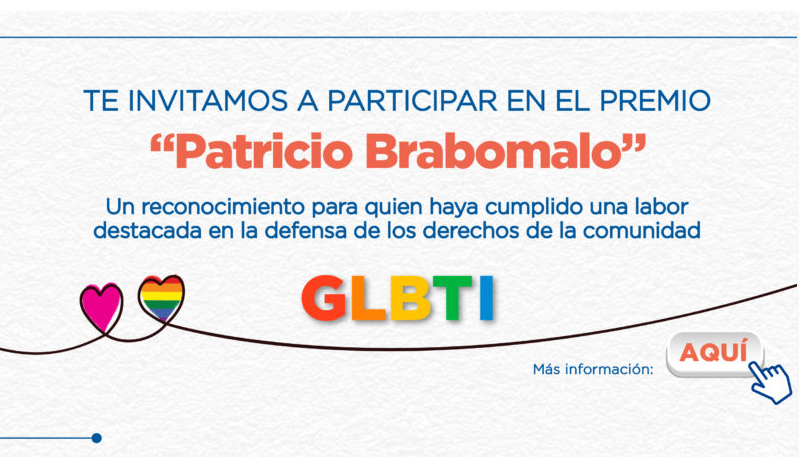 3
POSTULACIÓN Y CIERRE
La CIGIS trabajó en la creación de un reglamento, bases, y formularios los cuales no existían. Valorando: instrucción, experiencia de activismo, acciones realizadas, publicaciones e investigaciones, experiencia en proyectos, capacitación y actualizaciones.

La información estuvo disponible a través de la página web institucional www.quito.gob.ec, proceso de convocatoria.
Se amplía la convocatoria por unanimidad. (Comisión Extraordinaria del día viernes 22 de noviembre de 2019, la Comisión de Igualdad, Género e Inclusión Social, acoge la recomendación realizada por la Secretaría de Inclusión Social de ampliar hasta el 28 de noviembre de 2019).

Se registraron postulantes
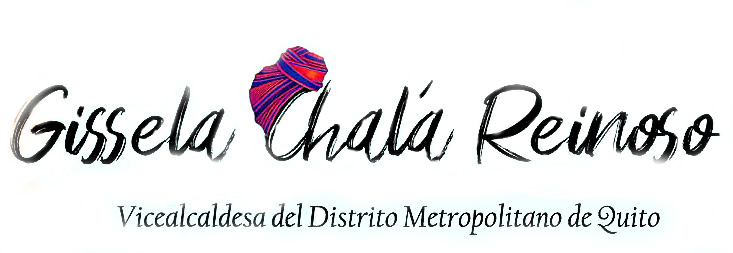 4
Con fecha 11 de diciembre de 2019, mediante Informe No. IC-CIG-2019-001 CIGIS emite dictamen favorable para que el Concejo Metropolitano otorgue el premio denominado Patricio Brabomalo del año 2019. 

 Por pedido de la presidencia y con el respaldo de los Concejales, se incluye  en la Sesión ordinaria 46 del Concejo Metropolitano el 24 de diciembre de 2019. Sesión que es suspendida y que retomamos 17 meses después.
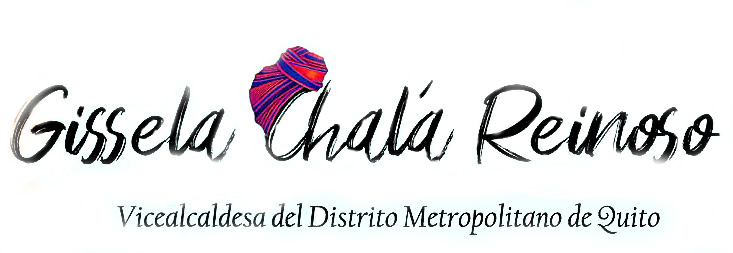 5
LABOR DESTACADA
La Comisión en el ejercicio de sus atribuciones ha resuelto recomendar al Concejo la entrega del premio Patricio Brabomalo en favor del señor Pepe Urriola Pérez; quien es un activista de amplia trayectoria, que representa el proceso histórico de defensa de derechos, figura central en el logro de la despenalización de la homosexualidad en el sistema jurídico ecuatoriano; sin duda uno de los hitos fundamentales para la comunidad GLBTI.
)
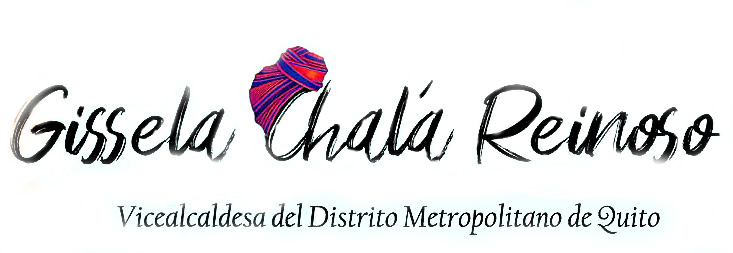 6
HITOS POBLACIÓN GLTBI
*
El 27 de noviembre de 1997 se despenaliza la homosexualidad en el ecuador, a través de la suspensión de los efectos del artículo 516 del Código Penal, proceso impulsado por militantes del colectivo de mujeres trans “Coccinelle”.
*
Para el año 2008, la Constitución de la República del Ecuador plasmó en el artículo 11 “nadie podrá ser discriminado por razones de etnia, lugar de nacimiento, edad, sexo, identidad de género, identidad cultural, estado civil, idioma, religión, ideología, filiación política, pasado judicial, condición socioeconómica, condición migratoria, orientación sexual, estado de salud, portar VIH, discapacidad, diferencia física”.
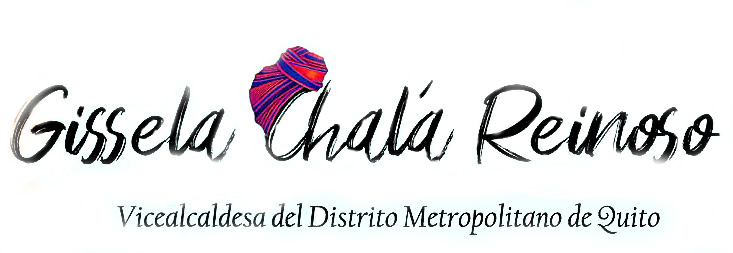 7
HITOS POBLACIÓN GLTBI
*
En el año 2014 el Código Orgánico Integral Penal (COIP) tipifica la discriminación como delito (art. 176), además que los actos de odio (art. 177) puedan tener una sanción “con pena privativa de libertad de uno a tres años”.
*
En el año 2016 se aprobó la “Ley Orgánica de Gestión de la Identidad y Datos Civiles” que, a través del artículo 78, posibilita el cambio de nombres y del artículo 94 “voluntariamente al cumplir la mayoría de edad y por una sola vez, la persona por autodeterminación podrá sustituir el campo sexo por el de género que puede ser masculino o femenino”.
En el año 2016 la Asamblea Nacional declaró el 27 de noviembre como “Día Nacional de la Diversidad Sexo-Genérica”
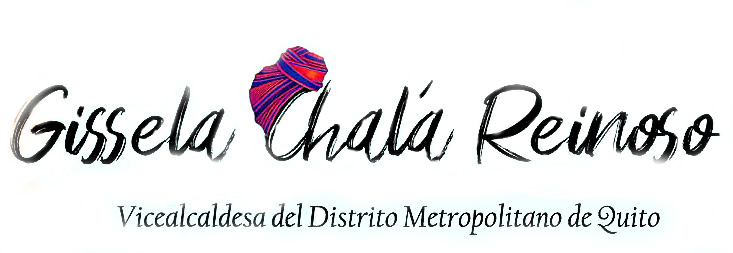 8
Gracias
Comisión de Igualdad Género e Inclusión Social
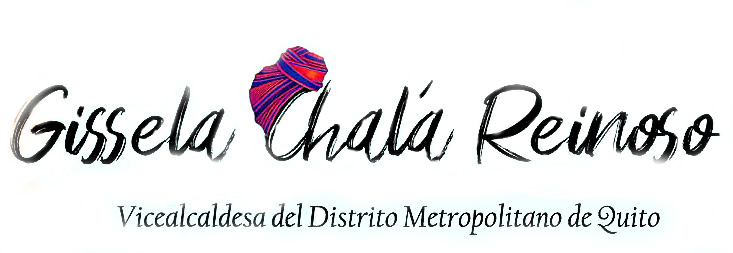 Mónica Sandoval
Blanca Paucar
9
@GisselaChalaUIO